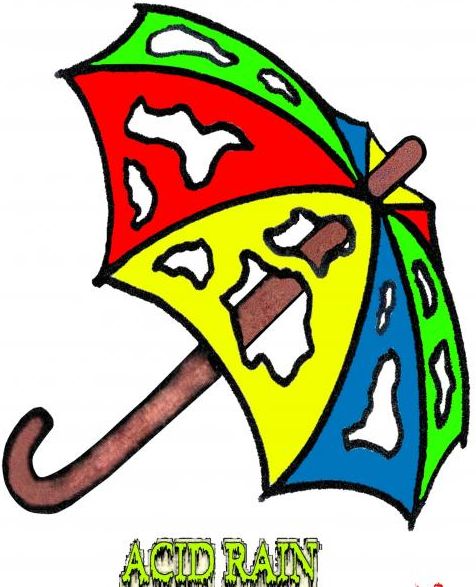 Kisele kiše
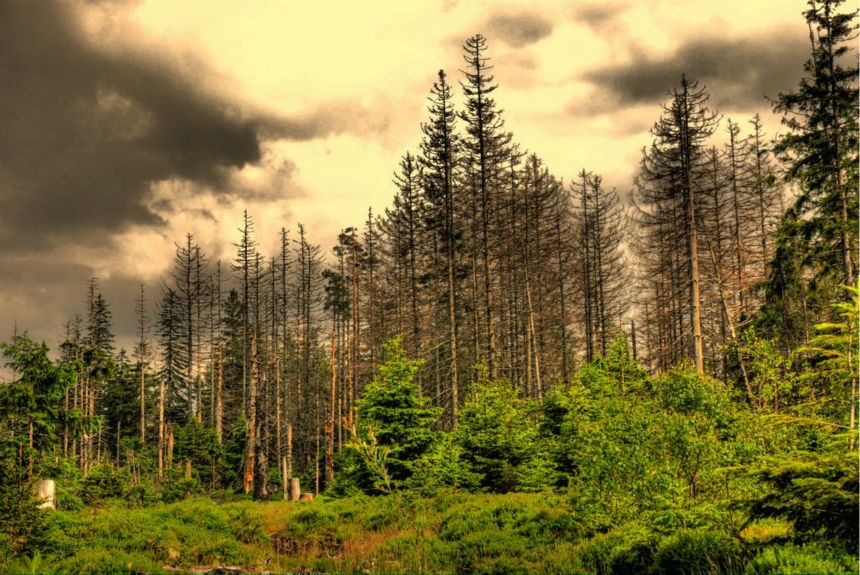 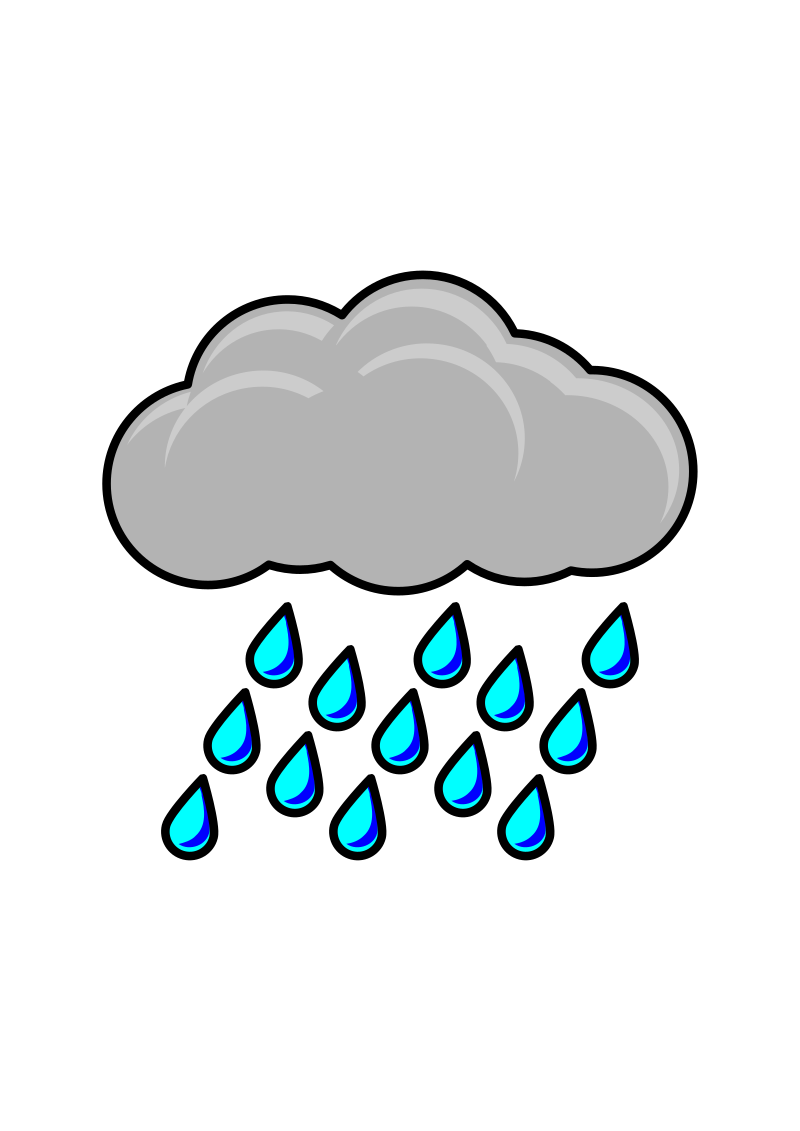 Kisele kiše su kiše koje su zagađene oksidima: sumpora,azota i ugljenika..
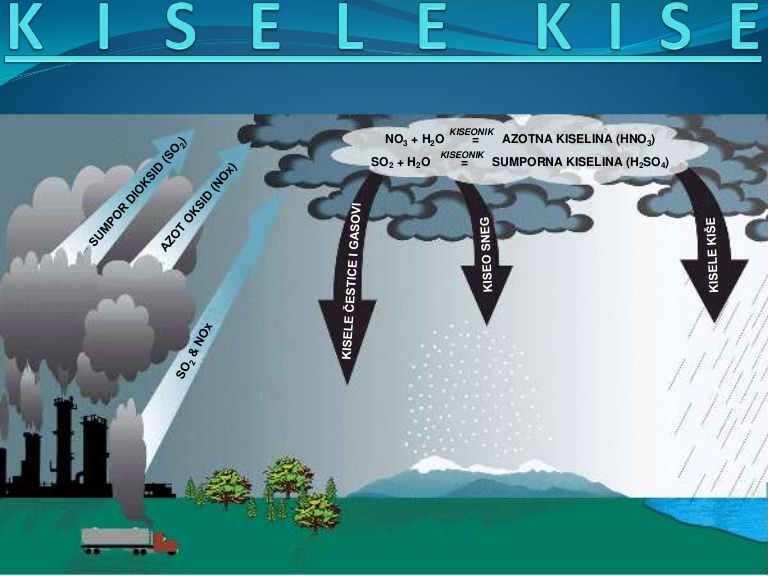 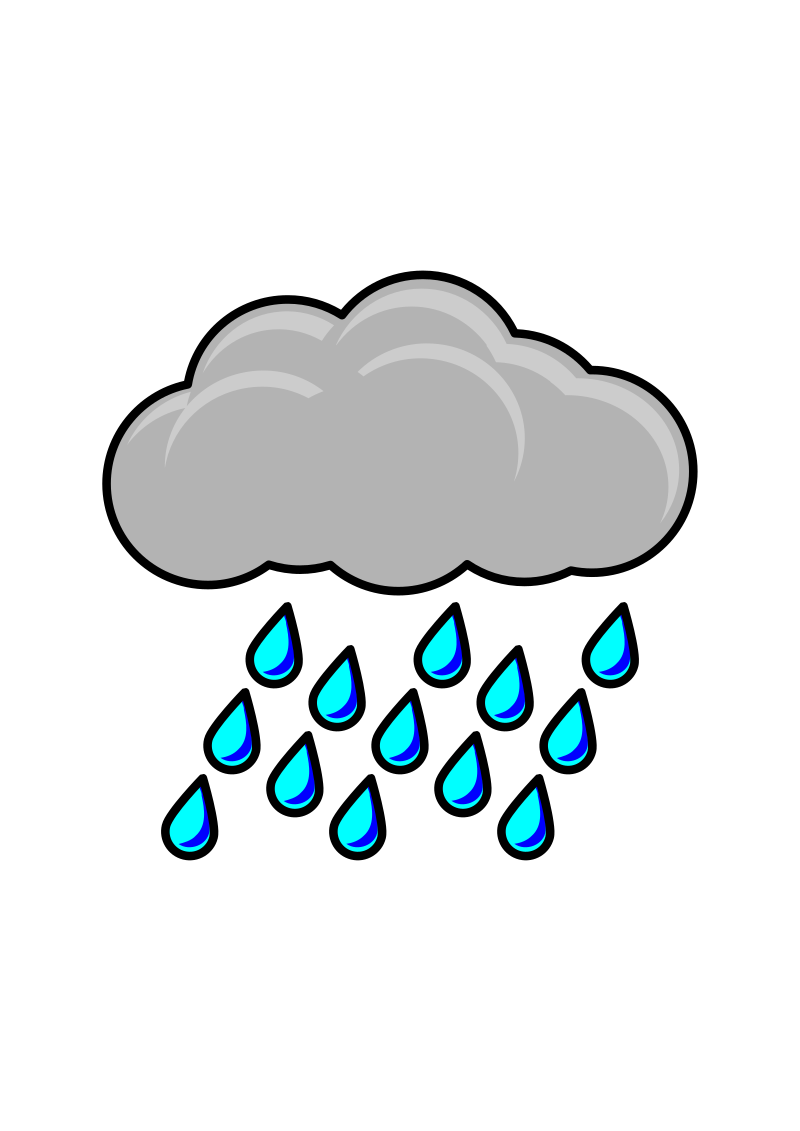 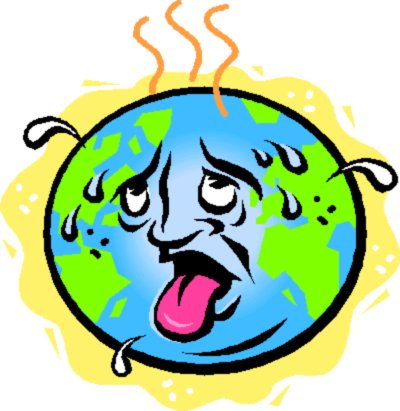 Ovi oksidi mogu nastati prirodnim putem:pri vulkanskim erupcijama i požarima.U mnogo većim količinama ovi gasovi nastaju sagorevanjem uglja,nafte i drveta.Takođe nastaju u termoelektranama i topionicama..
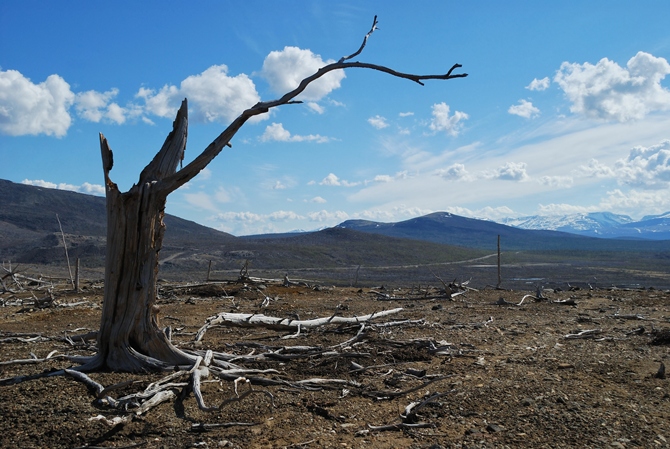 Kisele kiše u Srbiji
Srbija nije toliko razvijena zemlja u tom pogledu i zbog toga kod nas i nema toliko kiselih kiša.
Evo nekih gradova kod kojih se kisele kiše pojavljuju
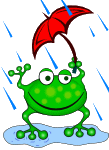 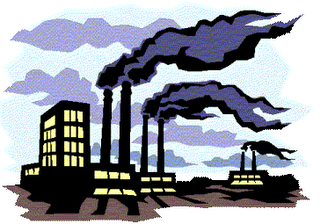 Šabac
Hemijska industrija ,,Zorka”
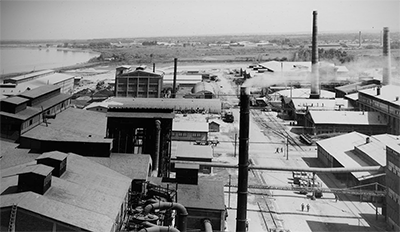 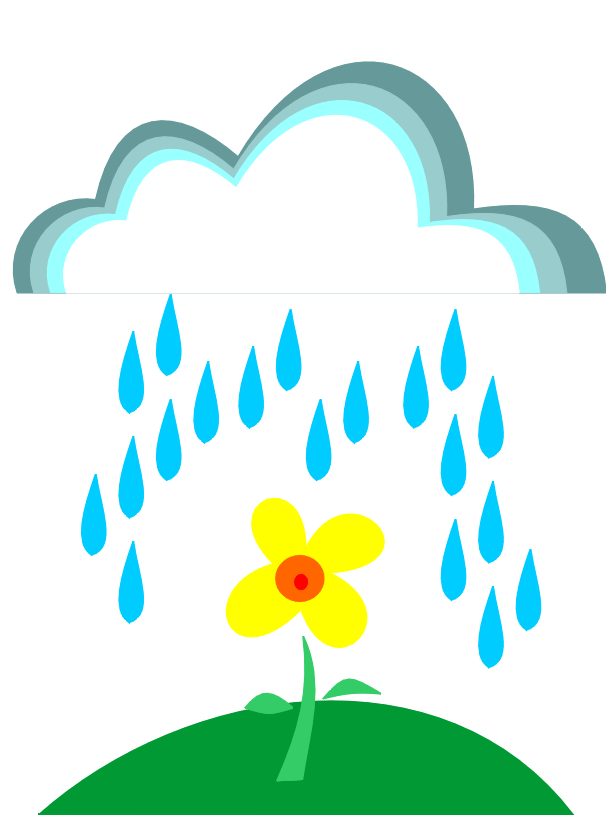 Najveća pojava kiselih kiša jeste u Pančevu
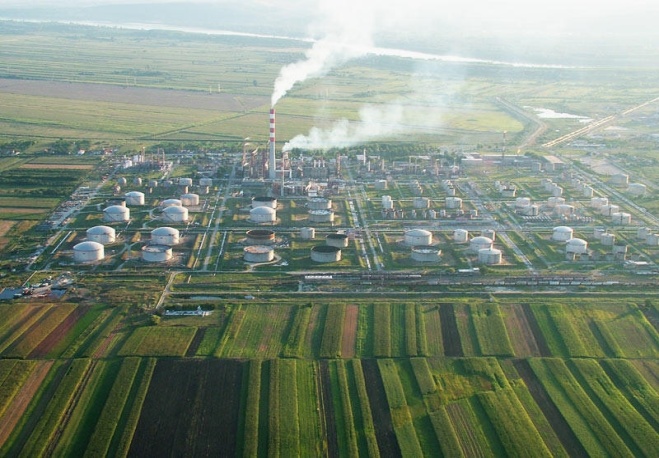 Rafinerija nafte Pančevo(RNP)


Azotara-Fabrika za proizvodnju đubriva
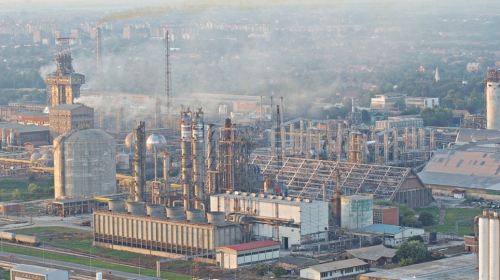 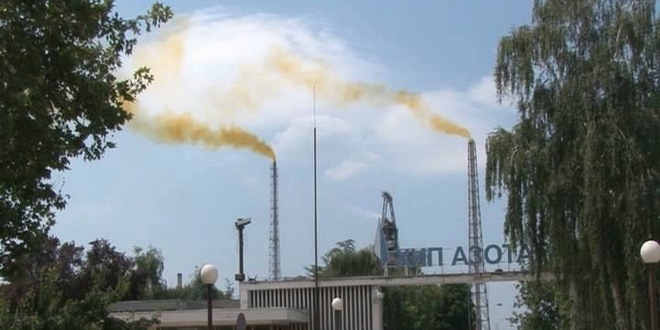 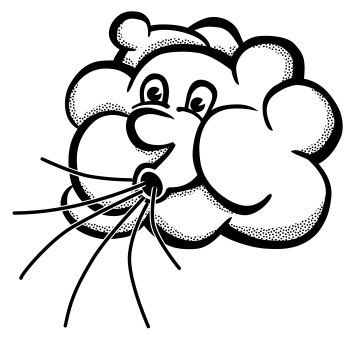 Postoje i zabeleženi slučajevi kiselih kiša kod nas u Srbiji,ali to je nešto drugo,jer su te kiše doneli vetrovi iz Srednje Evrope,iz Nemačke..
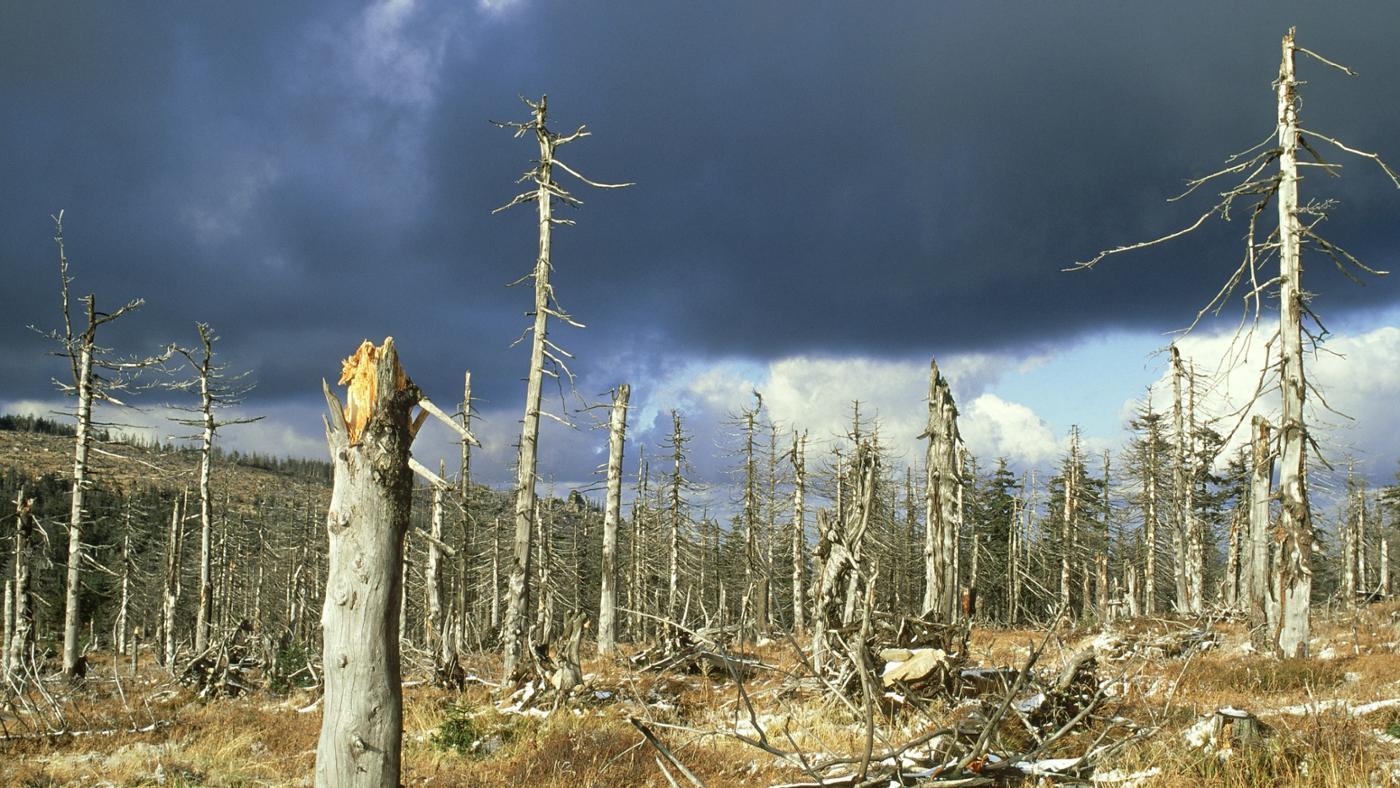 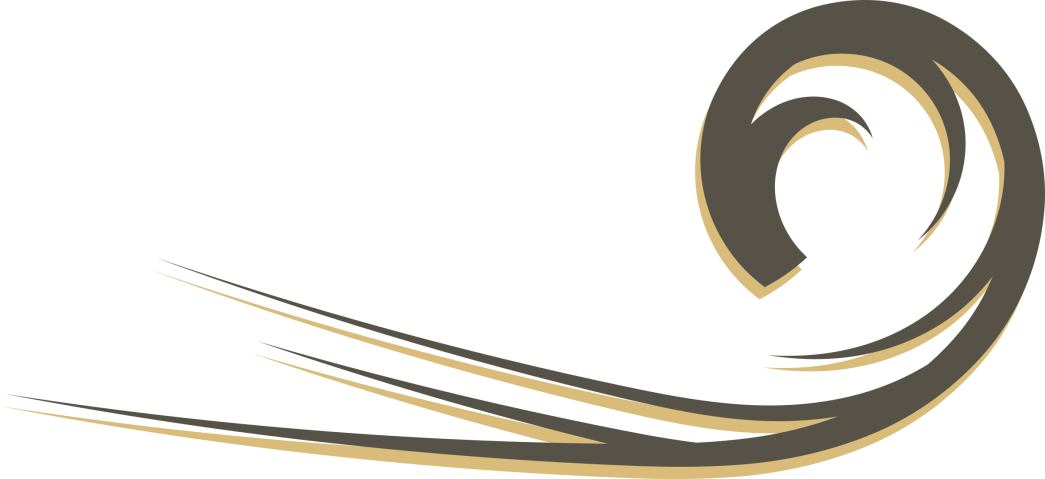 Posledice kiselih kiša
Posledice delovanja kiselih kiša na životnu sredinu u nekim slučajevima su veoma vidljive.
1.Kisele kiše izazivaju sušenje šuma
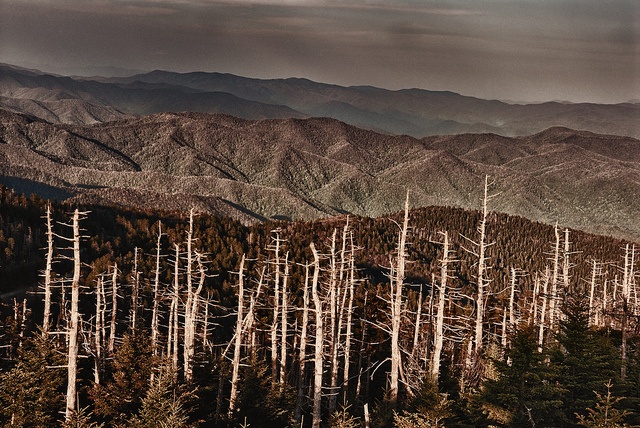 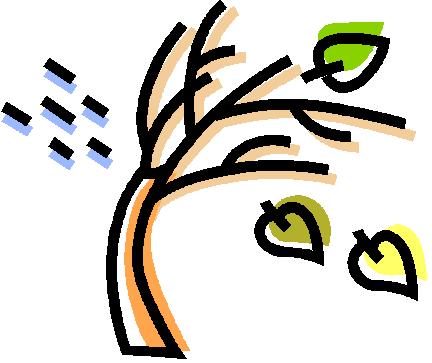 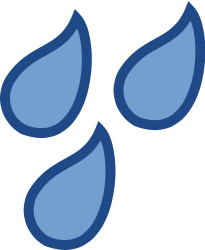 2.Kisele kiše uništavaju agroekosisteme
 



3.Kisele kiše nagrizaju vodovodne cevi
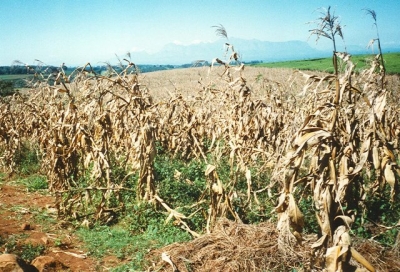 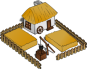 4.Kisele kiše zagađuju reke,jezera,površinske i podzemne vode



 5.Kisele kiše razaraju spomenike kulture,fasade zgrada itd.
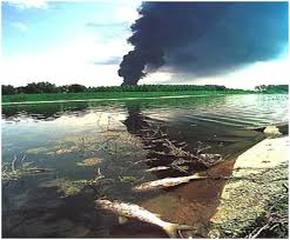 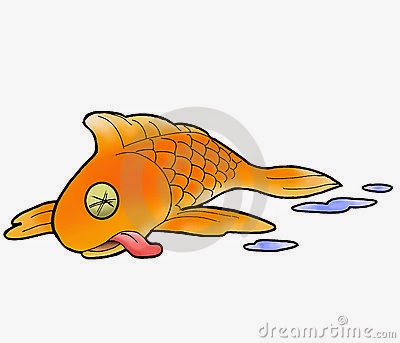 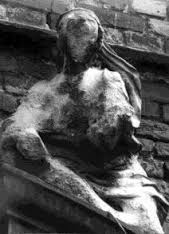 6. Kisele kiše nepovoljno utiču na zdravlje ljudi. One mogu dovesti do ekcema na koži,opekotina i svega što donosi direktno stavljanje otrovnih kiselina na kožu.
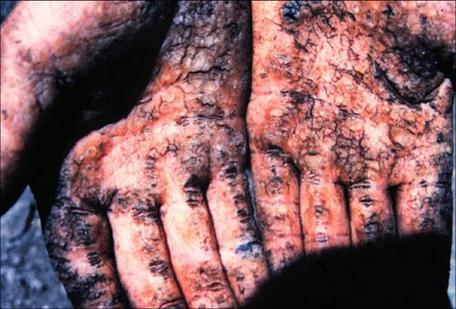 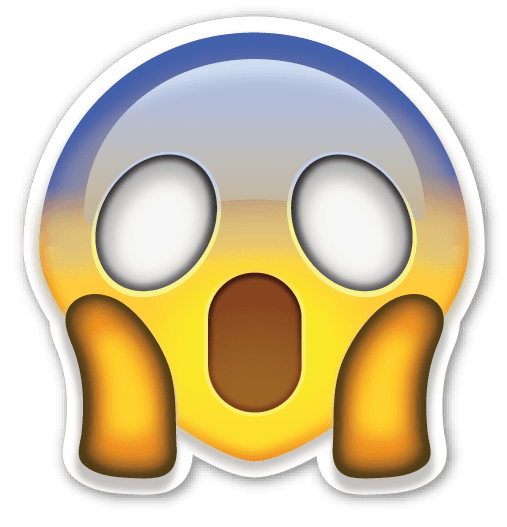 Posledice kiselih kiša
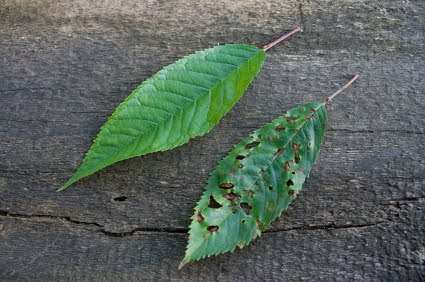 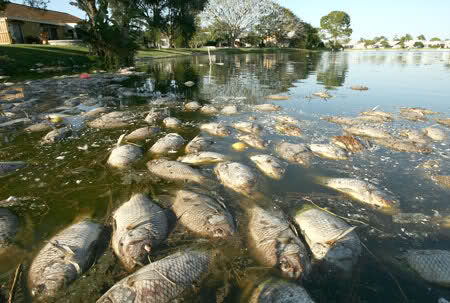 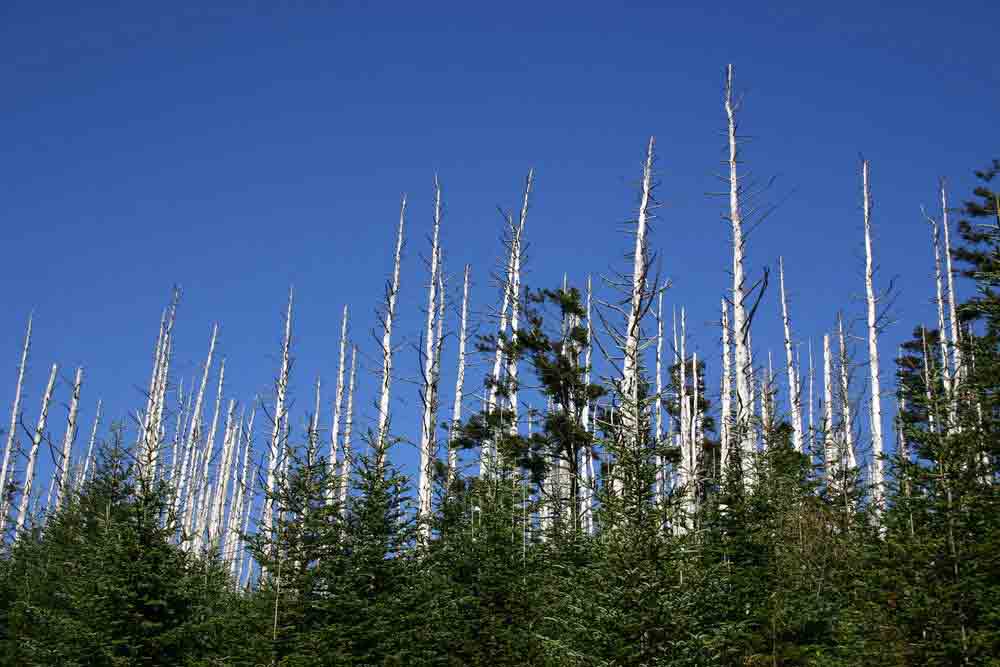 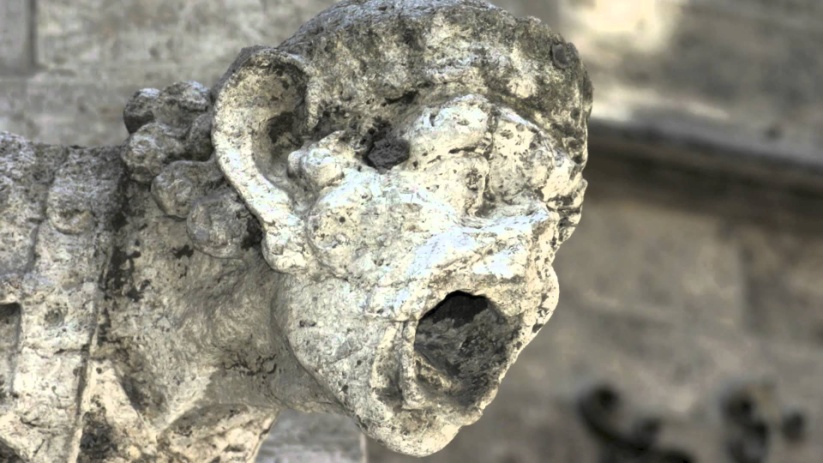 Kako sprečiti nastajanje kiselih kiša?
Najuspešnija zaštita za sprečavanje nastanka kiselih kiša je uvođenje novih tehnologija što bi podrazumevalo korišćenje goriva koja bi manje zagađivala životnu sredinu. Takođe,postavljanje filtera na izvore zagađujućih supstanci i proširivanje površina pod vegetacijom su načini sprečavanja nastajanja kiselih kiša..
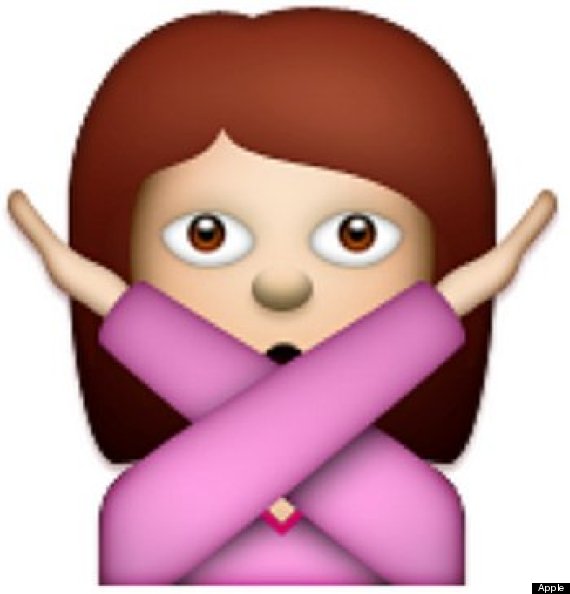 Datum:26.03.2017.
Rad:Kaća Starčević        Nadežda Janković        Irena Babić        Sara Milićević        Marija Petrović
   VIII-2
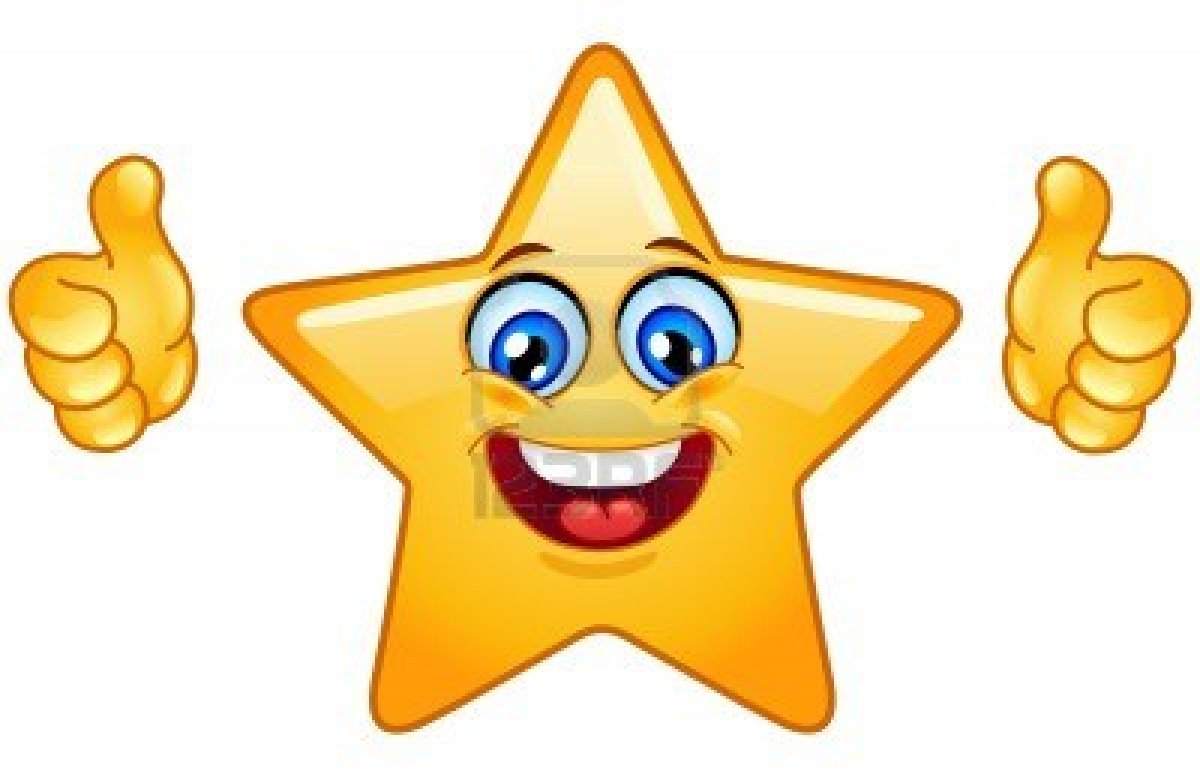